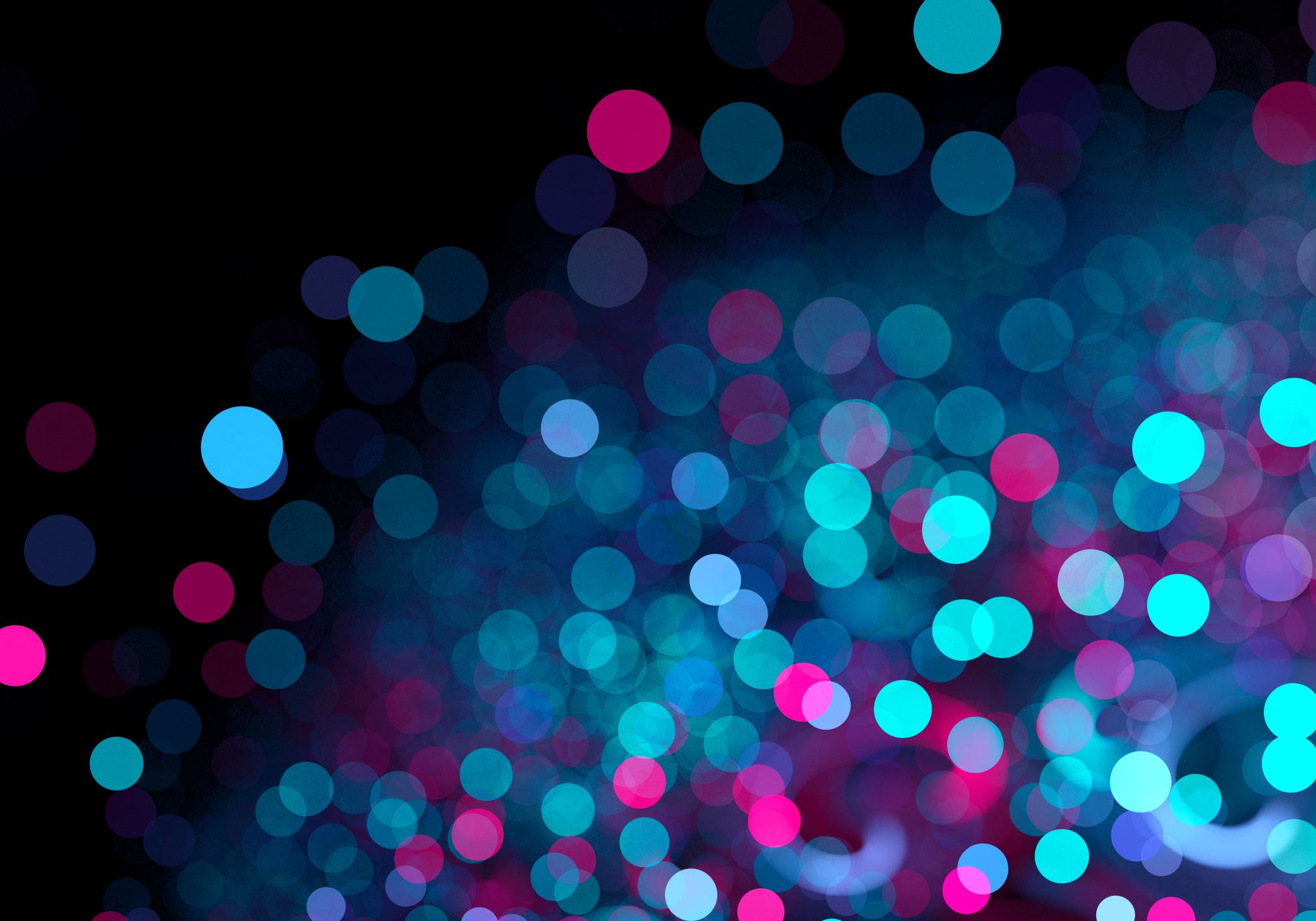 GENETIIVI
Kenen? Whose?
GENETIIVI – KENEN?
minä →
GENETIIVI – KENEN?
minä → minun
GENETIIVI – KENEN?
minä → minun
sinä →
GENETIIVI – KENEN?
minä → minun
sinä → sinun
GENETIIVI – KENEN?
minä → minun
sinä → sinun
hän →
GENETIIVI – KENEN?
minä → minun
sinä → sinun
hän → hänen
GENETIIVI – KENEN?
minä → minun
sinä → sinun
hän → hänen
me →
GENETIIVI – KENEN?
minä → minun
sinä → sinun
hän → hänen
me → meidän
GENETIIVI – KENEN?
minä → minun
sinä → sinun
hän → hänen
me → meidän
te →
GENETIIVI – KENEN?
minä → minun
sinä → sinun
hän → hänen
me → meidän
te → teidän
GENETIIVI – KENEN?
minä → minun
sinä → sinun
hän → hänen
me → meidän
te → teidän
he → heidän
GENETIIVI – KENEN?
minä → minun			Mari →
sinä → sinun
hän → hänen
me → meidän
te → teidän
he → heidän
GENETIIVI – KENEN?
minä → minun			Mari → Mari-n
sinä → sinun
hän → hänen
me → meidän
te → teidän
he → heidän
GENETIIVI – KENEN?
minä → minun			Mari → Mari-n
sinä → sinun				Juhani → 
hän → hänen
me → meidän
te → teidän
he → heidän
GENETIIVI – KENEN?
minä → minun			Mari → Mari-n
sinä → sinun				Juhani → Juhani-n
hän → hänen
me → meidän
te → teidän
he → heidän
GENETIIVI – KENEN?
minä → minun			Mari → Mari-n
sinä → sinun				Juhani → Juhani-n
hän → hänen				Alex →
me → meidän
te → teidän
he → heidän
GENETIIVI – KENEN?
minä → minun			Mari → Mari-n
sinä → sinun				Juhani → Juhani-n
hän → hänen				Alex → Alex-in (HUOM!)
me → meidän
te → teidän
he → heidän
GENETIIVI – KENEN?
minä → minun			Mari → Mari-n
sinä → sinun				Juhani → Juhani-n
hän → hänen				Alex → Alex-in (HUOM!)
me → meidän			Jos nimi päättyy konsonanttiin,
te → teidän				sidevokaali on i.
he → heidän
POSSESSIIVISUFFIKSI
minun ystävä(ni)			HUOM! Vain kirjakieli!
sinun ystävä(si)
hänen ystävä(nsä)
meidän ystävä(mme)
teidän ystävä(nne)
heidän ystävä(nsä)
Minulla on… (I have)
Minulla on kissa. (I have a cat.)
Minulla on… (I have)
Minulla on kissa. (I have a cat.)	Minulla ei ole kissaa. (I don’t have…)
Minulla on… (I have)
Minulla on kissa. (I have a cat.)	Minulla ei ole kissaa. (I don’t have…)
Sinulla on sisko.
Minulla on… (I have)
Minulla on kissa. (I have a cat.)	Minulla ei ole kissaa. (I don’t have…)
Sinulla on sisko.			Sinulla ei ole siskoa.
Minulla on… (I have)
Minulla on kissa. (I have a cat.)	Minulla ei ole kissaa. (I don’t have…)
Sinulla on sisko.			Sinulla ei ole siskoa.
Hänellä on lapsi.
Minulla on… (I have)
Minulla on kissa. (I have a cat.)	Minulla ei ole kissaa. (I don’t have…)
Sinulla on sisko.			Sinulla ei ole siskoa.
Hänellä on lapsi.			Hänellä ei ole lapsia.
Minulla on… (I have)
Minulla on kissa. (I have a cat.)	Minulla ei ole kissaa. (I don’t have…)
Sinulla on sisko.			Sinulla ei ole siskoa.
Hänellä on lapsi.			Hänellä ei ole lapsia.
Meillä on kurssi.
Minulla on… (I have)
Minulla on kissa. (I have a cat.)	Minulla ei ole kissaa. (I don’t have…)
Sinulla on sisko.			Sinulla ei ole siskoa.
Hänellä on lapsi.			Hänellä ei ole lapsia.
Meillä on kurssi.			Meillä ei ole kurssia.
Minulla on… (I have)
Minulla on kissa. (I have a cat.)	Minulla ei ole kissaa. (I don’t have…)
Sinulla on sisko.			Sinulla ei ole siskoa.
Hänellä on lapsi.			Hänellä ei ole lapsia.
Meillä on kurssi.			Meillä ei ole kurssia.
Teillä on kotitehtävä.
Minulla on… (I have)
Minulla on kissa. (I have a cat.)	Minulla ei ole kissaa. (I don’t have…)
Sinulla on sisko.			Sinulla ei ole siskoa.
Hänellä on lapsi.			Hänellä ei ole lapsia.
Meillä on kurssi.			Meillä ei ole kurssia.
Teillä on kotitehtävä.		Teillä ei ole kotitehtävää.
Minulla on… (I have)
Minulla on kissa. (I have a cat.)	Minulla ei ole kissaa. (I don’t have…)
Sinulla on sisko.			Sinulla ei ole siskoa.
Hänellä on lapsi.			Hänellä ei ole lapsia.
Meillä on kurssi.			Meillä ei ole kurssia.
Teillä on kotitehtävä.		Teillä ei ole kotitehtävää. 	
Heillä on koira.
Minulla on… (I have)
Minulla on kissa. (I have a cat.)	Minulla ei ole kissaa. (I don’t have…)
Sinulla on sisko.			Sinulla ei ole siskoa.
Hänellä on lapsi.			Hänellä ei ole lapsia.
Meillä on kurssi.			Meillä ei ole kurssia.
Teillä on kotitehtävä.		Teillä ei ole kotitehtävää. 	
Heillä on koira.			Heillä ei ole koiraa.